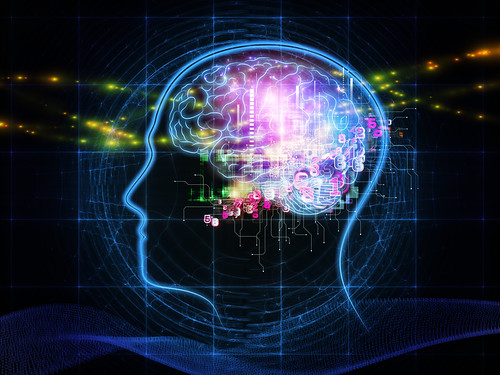 CS 5/7320 Artificial Intelligence Knowledge-Based AgentsAIMA Chapters 7-9
Slides by Michael Hahsler based on slides by Svetlana Lazepnikwith figures from the AIMA textbook
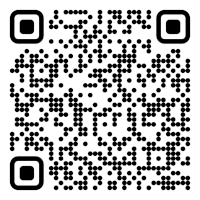 Online Material
This work is licensed under a Creative Commons Attribution-ShareAlike 4.0 International License.
Image: "Exercise Plays Vital Role Maintaining Brain Health"  by A Health Blog
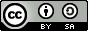 Outline
Reality vs. Knowledge Representation
Facts
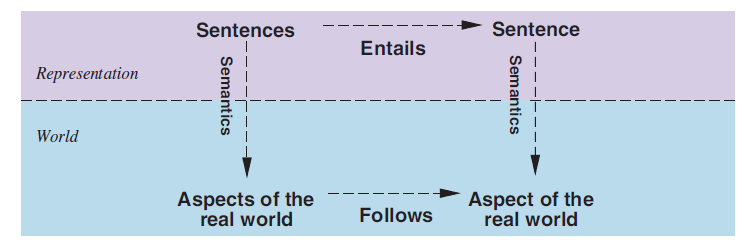 Knowledge
Learning
Facts: Sentences we know to be true.
Possible worlds: all worlds/models which are consistent with the facts we know (compare with belief state).
Learning new facts reduces the number of possible worlds.
Entailment: A new sentence logically follows from what we already know.
Knowledge-Based Agents
Knowledge base
Domain-specific content
Domain-independent algorithms thatfind new sentences using entailment.
Inference engine
Knowledge base (KB) = set of facts. E.g., set of sentences in a formal language that are known to be true.
Declarative approach to building an agent: Define what it needs to know in its KB.
Separation between data (knowledge) and program (inference).
Actions are based on knowledge (sentences + inferred sentences) + an objective function. E.g., the agent knows the effects of 5 possible actions and chooses the action with the largest utility.
Generic Knowledge-based Agent
KB
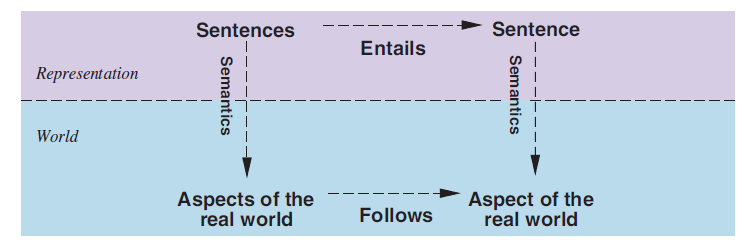 Inference engine
Learning from precepts
action
Prior knowledge
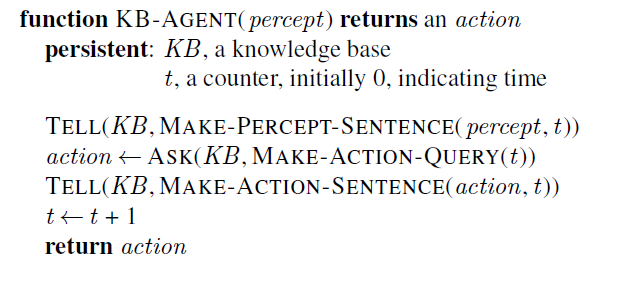 Memorize percept at time t
Ask for logical action given an objective
Record action taken at time t
Different Languages to Represent Knowledge
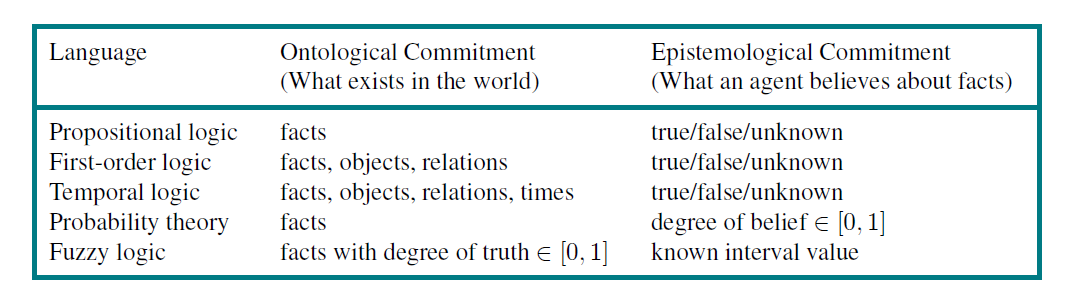 +
Natural Language        word patterns representing 		      facts, objects, relations, …                 ???
Outline
Logical Agents
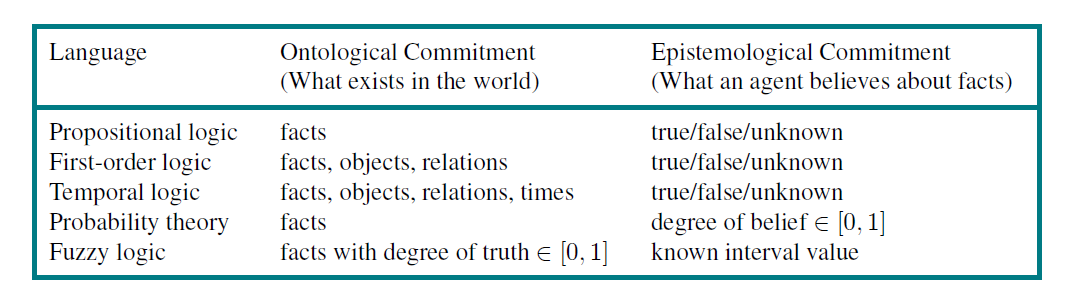 Facts are logical sentences that are known to be true.
Inference: Generate new sentences that are entailed by all known sentences.
Implementation: Typically using Prolog 
Declarative logic programing language.
Runs queries over the program (= the knowledge base)

Issues:
Inference is computationally very expensive.
Logic cannot deal with uncertainty.
Outline
* This is not in the AIMA textbook!
LLMs - Large Language Models
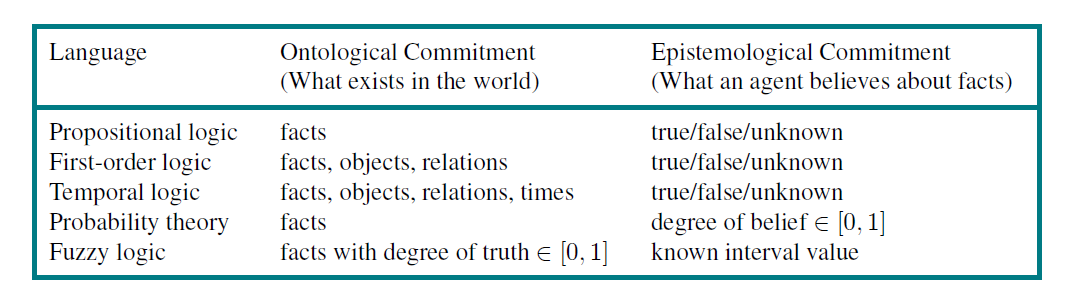 +
Natural Language        word patterns representing 		      facts, objects, relations, …                 ???
Store knowledge as parameters in a deep neural networks.
Using Natural Language for Knowledge Representation
Pretrained model knows words relationship, grammar, and facts stored as parameters in a network.
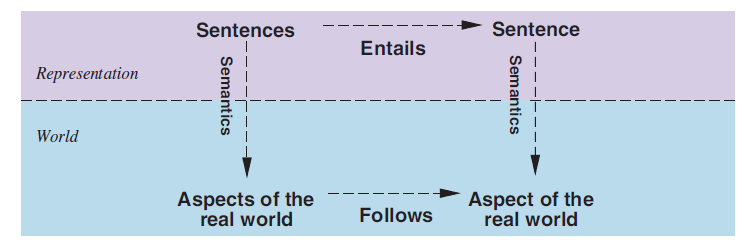 KB
Generates
Text
Prompts
Useful?
The user formulates a question about the real world as a natural language prompt (a sequence of tokens).
The LLM generates text using a model representing its knowledge base.
The text (hopefully) is useful in the real world. The objective function is not clear. Maybe it is implied in the prompt?
LLM as a Knowledge-Based Agents
Learned word relationships, grammar, facts.
pretrained
Knowledge base
Domain-independent content (pre-training)
+
Domain-specific content (fine tuning)
Text Generator
Domain-independent algorithms
Current text generators are:
Pretrained decoder-only transformer models (e.g., GPT stands for Generative Pre-trained Transformer). The knowledge base is not updated during interactions.
Tokens are created autoregressively. One token is generated at a time based on all the previous tokens using the transformer attention mechanism.
LLM as a Generic Knowledge-based Agent
Prompt + already generated tokens
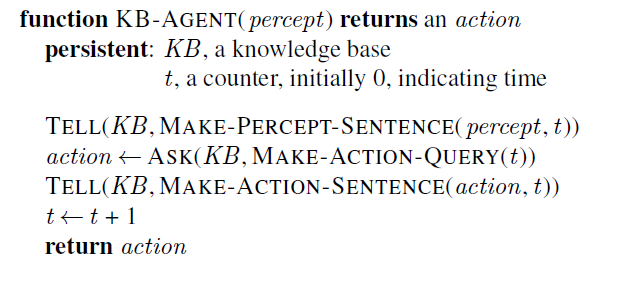 Next token
A chatbot repeatedly calls the agent function till the agent function returns the ‘end’ token.
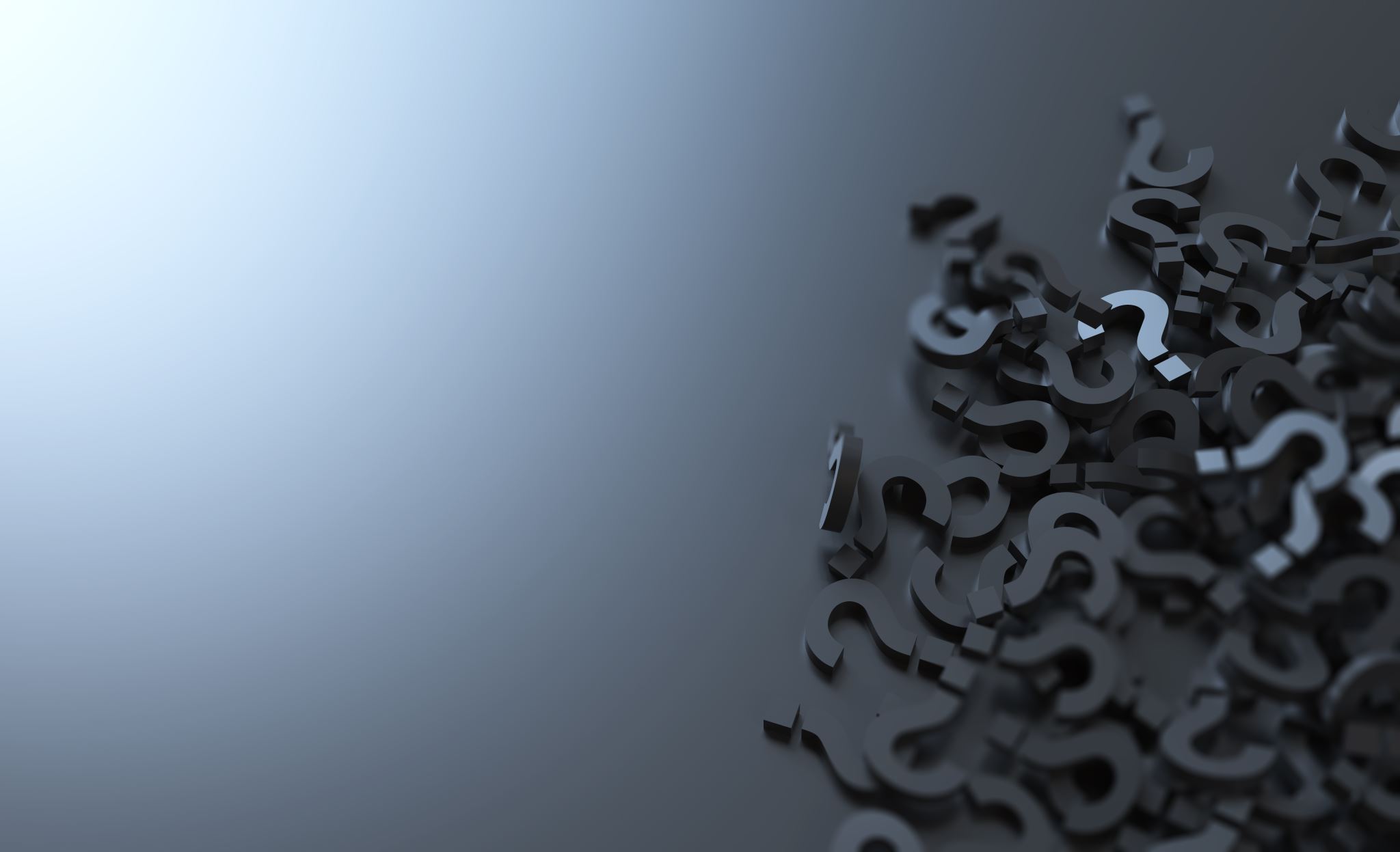 Many Open Questions about LLMs
Correlation is not causation: Can LLMs reason to solve problems?
Generative stochasticity leads to hallucinations: LLM makes up facts.
Autoregression is an exponentially diverging diffusion process.
The training data contains biases, nonsense and harmful content.
Security: LLM can reveal sensitive information it was trained on.
Rights-laundering: Copyrighted or licensed material can be in the training data.
Leaky data makes it hard to evaluate true reasoning performance.


Reading: [2307.04821] Amplifying Limitations, Harms and Risks of Large Language Models (arxiv.org)
Outline
Probabilistic Reasoning
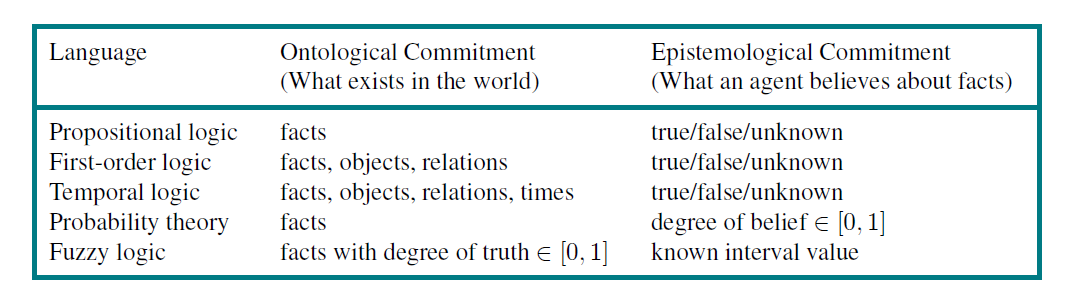 +
Natural Language        word patterns representing 		      facts, objects, relations, …                 ???
Replaces true/false with a probability.
This is the basis for
Probabilistic reasoning under uncertainty
Decision theory
Machine Learning
We will talk about these topics a lot more
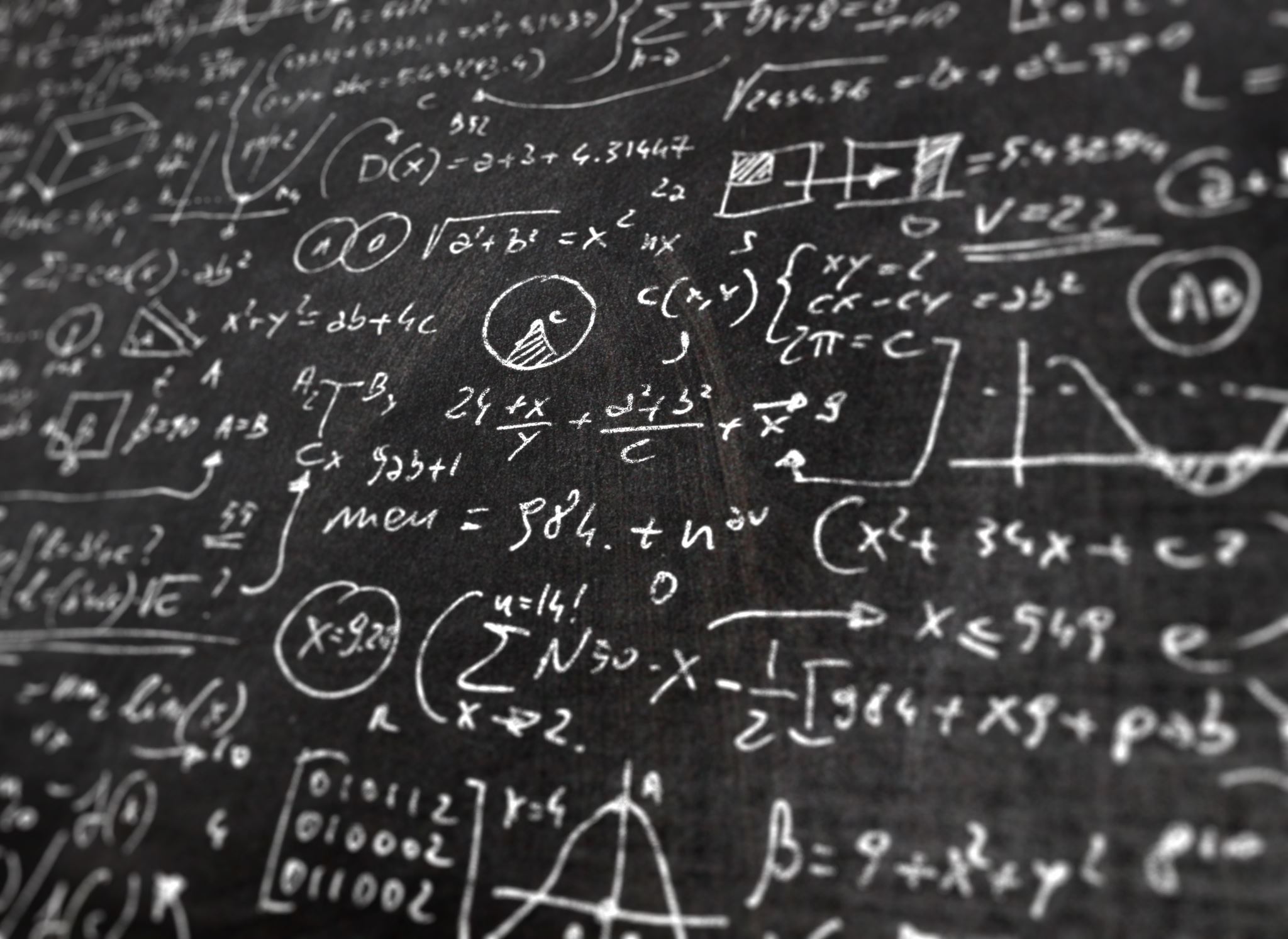 Conclusion
The clear separation between knowledge and inference engine is very useful.
Pure logic is often not flexible enough. The fullest realization of knowledge-based agents using logic was in the field of expert systems or knowledge-based systems in the 1970s and 1980s.
Pretrained Large Language Models are an interesting new application of knowledge-based agents based on natural language.
Next, we will talk about probability theory which is the standard language to reason under uncertainty and forms the basis of machine learning.
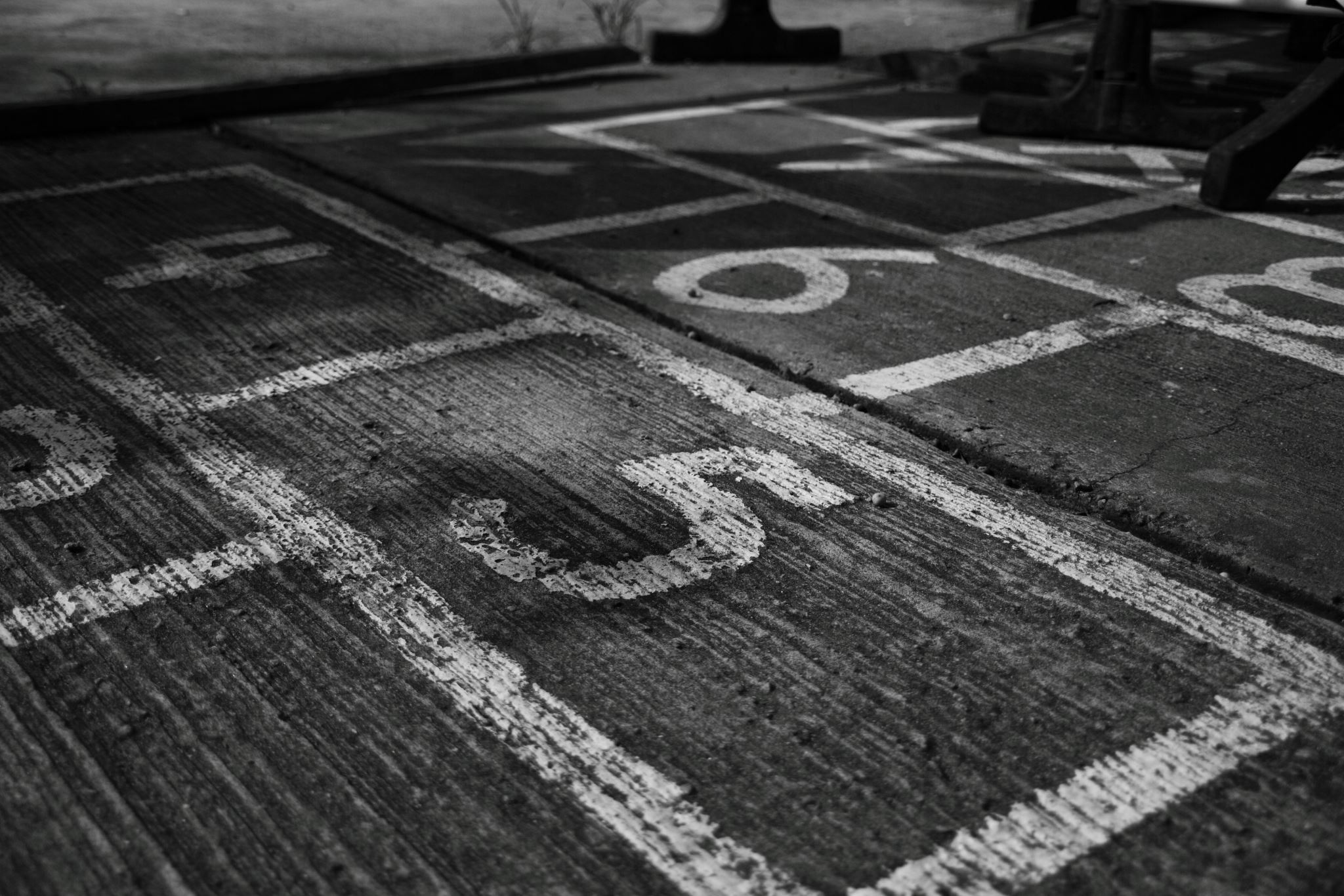 Appendix: Logic
Details on Propositional and First-Order Logic
Logic to Represent Knowledge
Propositional Logic
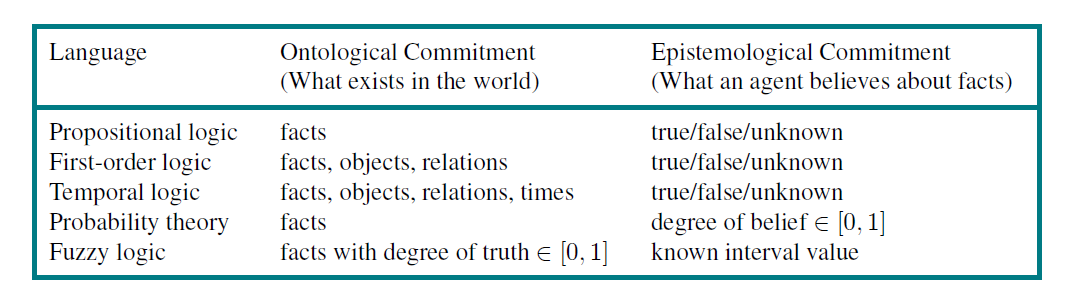 Propositional Logic: Syntax in Backus-Naur Form
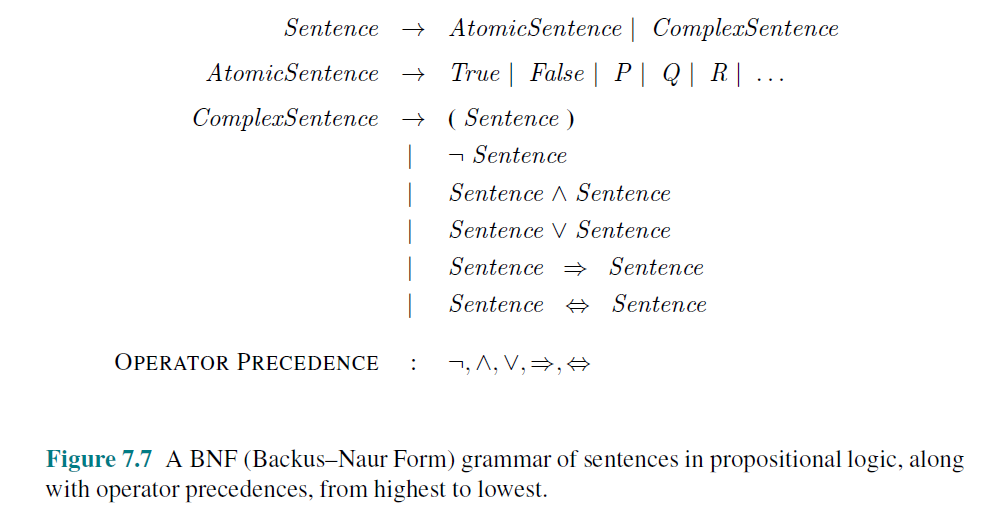 = Symbols
Negation
Conjunction
Disjunction
Implication
Biconditional
Validity and Satisfiability
Possible Worlds, Models and Truth Tables
A truth table specifies the truth value of a composite sentence for each possible assignments of truth values to its atoms. Each row is a model.
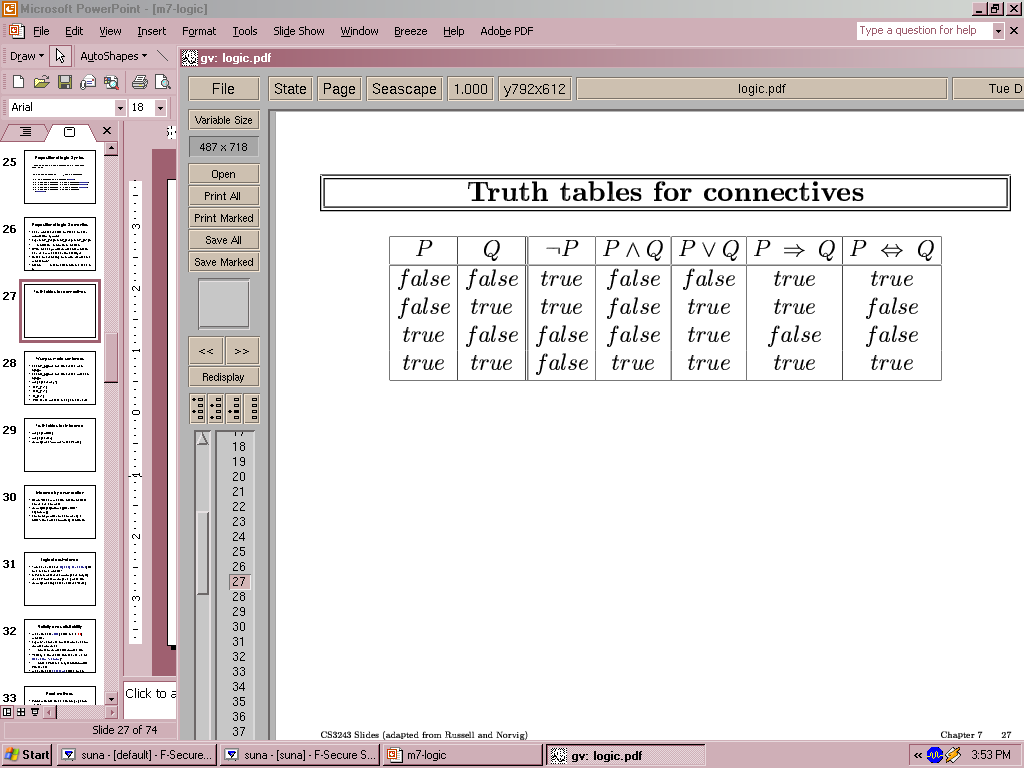 Propositional Logic: Semantics
Rules for evaluating truth with respect to a model:

P	  is true         iff     P          is false  
P  Q    is true     iff     P          is true    and    Q              is true
P  Q    is true     iff     P          is true    or       Q          is true
P  Q  is true     iff     P          is false   or       Q          is true
Sentence
Model
Logical Equivalence
Two sentences are logically equivalent iff (read if, and only if) they are true in same models
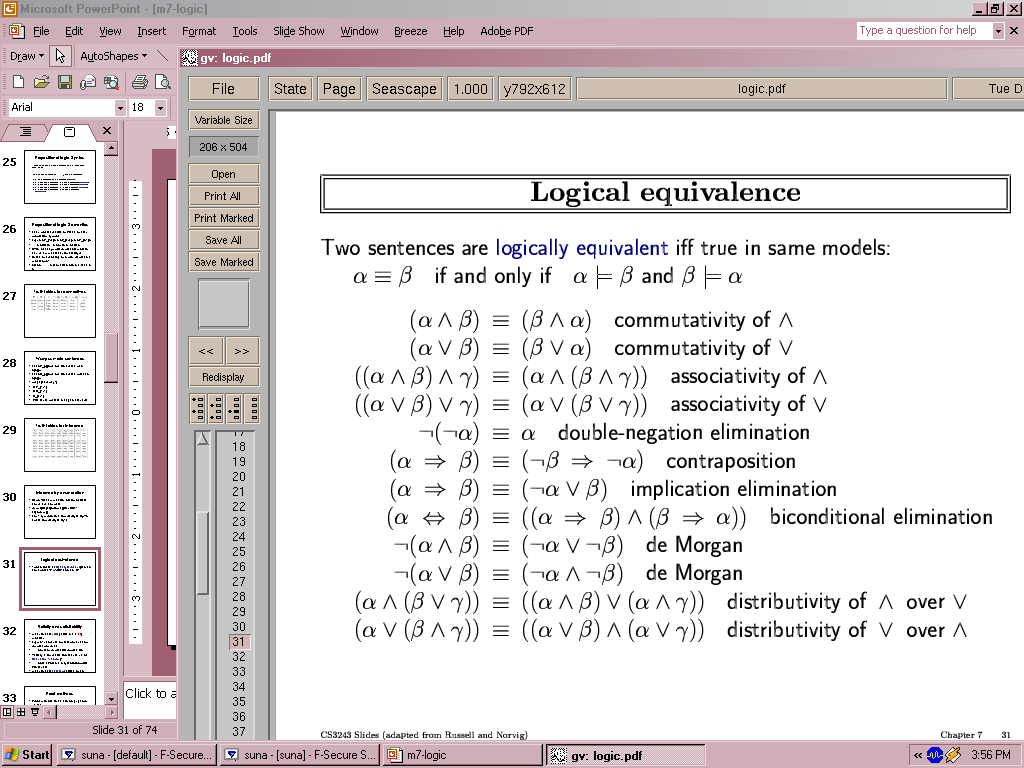 Entailment
[Speaker Notes: If a╞ b, a is a stronger assertion than b (a rules out more possible worlds)]
Inference
Logical inference: a procedure for generating sentences that follow from (ar entailed by) a knowledge base KB.

An inference procedure is sound if it derives a sentence α iff KB╞ α. I.e, it only derives true sentences.

An inference procedure is complete if it can derive all α  for which KB╞ α.
Inference
How can we check whether a sentence α is entailed by KB?

How about we enumerate all possible models of the KB (truth assignments of all its symbols), and check that α is true in every model in which KB is true?
This is sound: All produced answer are correct.
This is complete: It will produce all correct answers.
Problem: if KB contains n symbols, the truth table will be of size 2n

Better idea: use inference rules, or sound procedures to generate new sentences or conclusions  given the premises in the KB. 
Look at the textbook for inference rules and resolution.
Inference Rules
premises
conclusion
Inference Rules
And-introduction



Or-introduction
Inference Rules
Double negative elimination



Unit resolution
Resolution
or
Example:
: “The weather is dry”
: “The weather is rainy”
γ: “I carry an umbrella”
Resolution is Complete
To prove KB╞ α, assume KB   α and derive a contradiction
Rewrite KB   α as a conjunction of clauses, or disjunctions of literals 
Conjunctive normal form (CNF)
Keep applying resolution to clauses that contain complementary literals and adding resulting clauses to the list
If there are no new clauses to be added, then KB does not entail α
If two clauses resolve to form an empty clause, we have a contradiction and KB╞ α
Complexity of Inference
Propositional inference is co-NP-complete
Complement of the SAT problem: α ╞ β if and only if the sentence α   β is unsatisfiable
Every known inference algorithm has worst-case exponential run time complexity.

Efficient inference is only possible for restricted cases 
e.g., Horn clauses are disjunctions of literals with at most one positive literal.
[Speaker Notes: Co-NP: class of problems for which the “no” answer is easy to check, e.g., “Is this formula unsatisfiable?”]
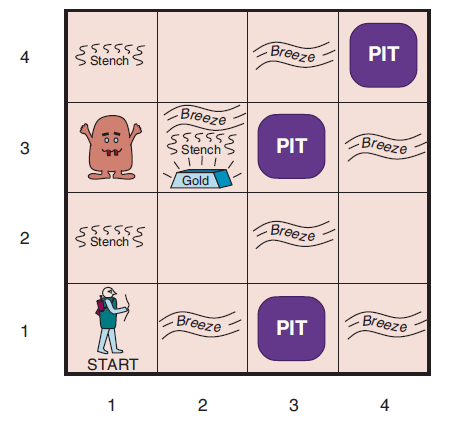 Example: Wumpus World
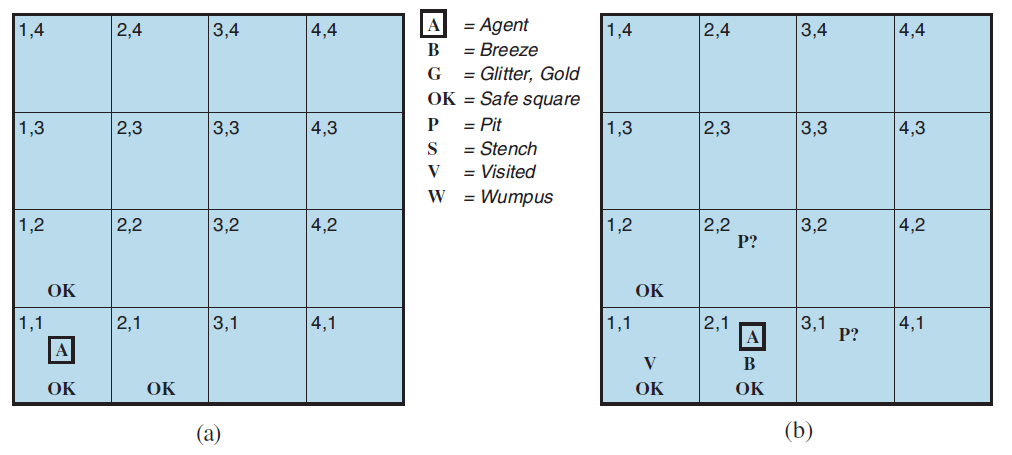 Example: Wumpus World
We have to enumerate all possible scenarios in propositional logic! First-order logic can help.
Summary
Logical agents apply inference to a knowledge base to derive new information and make decisions.
Basic concepts of logic:
syntax: formal structure of sentences
semantics: truth of sentences in models
entailment: necessary truth of one sentence given another
inference: deriving sentences from other sentences
soundness: derivations produce only entailed sentences
completeness: derivations can produce all entailed sentences
Resolution is complete for propositional logic.
Algorithms use forward, backward chaining, are linear in time, and complete for special clauses (definite clauses).
Limitations of Propositional Logic
Suppose you want to say “All humans are mortal”
In propositional logic, you would need ~6.7 billion statements of the form: 		Michael_Is_Human and Michael_Is_Mortal,
		Sarah_Is_Human and Sarah_Is_Mortal, …

Suppose you want to say “Some people can run a marathon”
You would need a disjunction of ~6.7 billion statements:
		Michael_Can_Run_A_Marathon or … or Sarah_Can_Run_A_Marathon
First-Order Logic
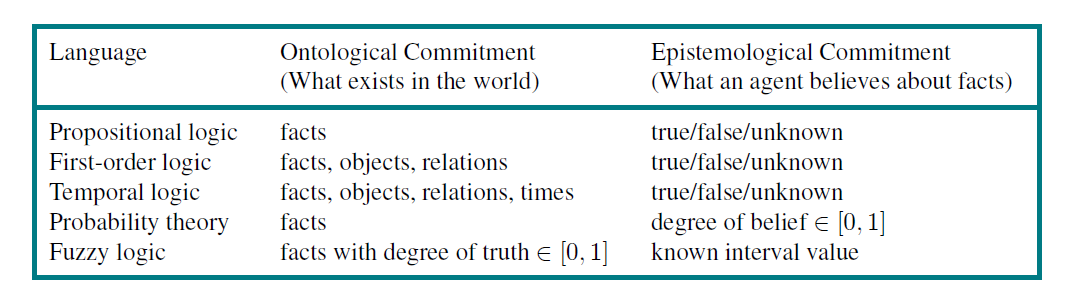 First-order Logic adds objects and relations to the facts of propositional logic.

This addresses the issues of propositional logic, which needs to store a fact for each instance of and object individually.
Syntax of FOL
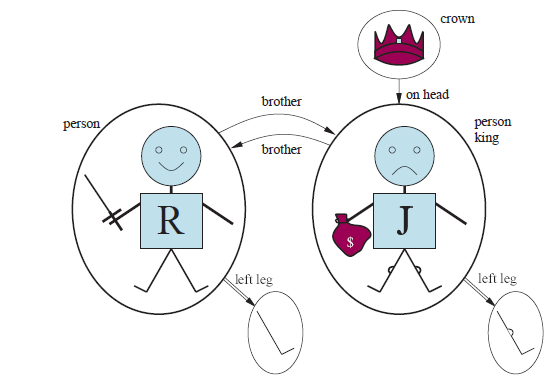 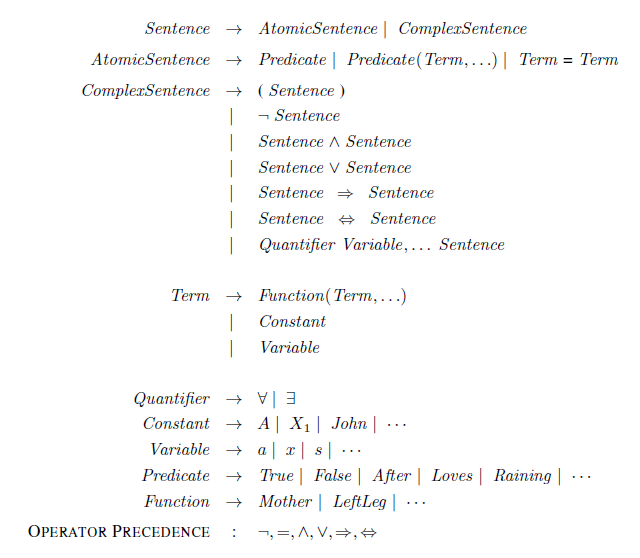 Objects
Relations. Predicate is/returns True or False
Function returns an object
Universal Quantification
x P(x)
Example: “Everyone at SMU is smart”
x At(x,SMU)  Smart(x)
Why not x At(x,SMU)  Smart(x)?
Roughly speaking, equivalent to the conjunction of all possible instantiations of the variable:
[At(John, SMU)  Smart(John)]  ...
[At(Richard, SMU)   Smart(Richard)]  ...
x P(x) is true in a model m iff P(x) is true with x being each possible object in the model
Existential Quantification
x P(x)

Example: “Someone at SMU is smart”
x At(x,SMU)  Smart(x)
Why not x At(x,SMU)  Smart(x)?

Roughly speaking, equivalent to the disjunction of all possible instantiations:
[At(John,SMU)  Smart(John)] 
[At(Richard,SMU)  Smart(Richard)]  … 

x P(x) is true in a model m iff P(x) is true with x being some possible object in the model
Properties of Quantifiers
x y is the same as y x
x y is the same as y x 
x y is not the same as y x
x y Loves(x,y) 
	“There is a person who loves everyone”
y x Loves(x,y)
	“Everyone is loved by at least one person”

Quantifier duality: each quantifier can be expressed using the other with the help of negation
x Likes(x,IceCream)	x Likes(x,IceCream)
x Likes(x,Broccoli)	x Likes(x,Broccoli)
Equality
Term1 = Term2 is true under a given model if and only if Term1 and Term2 refer to the same object

E.g., definition of Sibling in terms of Parent:
x,y Sibling(x,y)  [(x = y)   m,f  (m = f)  Parent(m,x)  Parent(f,x)  Parent(m,y)   Parent(f,y)]
Example: The Kinship Domain
Brothers are siblings
x,y Brother(x,y)  Sibling(x,y)
“Sibling” is symmetric
x,y Sibling(x,y)  Sibling(y,x)
One's mother is one's female parent
m,c (Mother(c) = m)  (Female(m)  Parent(m,c))
Example: The Set Domain
s Set(s)  (s = {})  (x,s2 Set(s2)  s = {x|s2})
x,s {x|s} = {}
x,s x  s  s = {x|s}
x,s x  s  [ y,s2 (s = {y|s2}  (x = y  x  s2))]
s1,s2 s1  s2  (x x  s1  x  s2)
s1,s2 (s1 = s2)  (s1  s2  s2  s1)
x,s1,s2 x  (s1  s2)  (x  s1  x  s2)
x,s1,s2 x  (s1  s2)  (x  s1  x  s2)
Inference in FOL
Inference in FOL is complicated!

Reduction to propositional logic and then use propositional logic inference. 

Directly do inference on FOL (or a subset like definite clauses)
Unification: Combine two sentences into one.
Forward Chaining for FOL
Backward Chaining for FOL
Logical programming (e.g., Prolog)